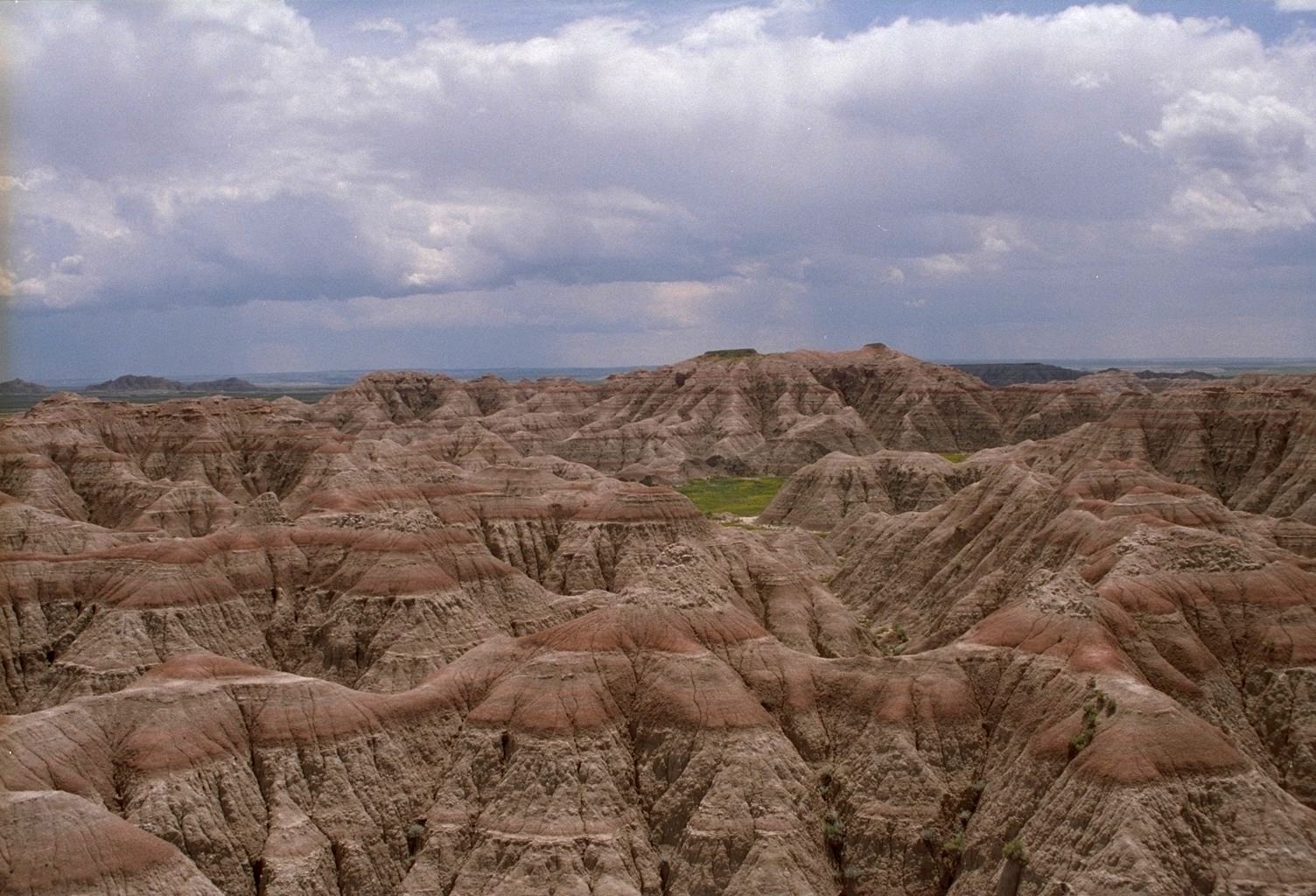 Úvod do studia; Globální energetická bilance Země
23. 9. 2013
Fyzická geografie
Podzim 2013
Z0026/4 – pondělí 13 – 13.50, Z3
Z0026/5 – pondělí 12 – 12.50, Z3
Mgr. Ondřej Kinc

kinc@mail.muni.cz
Úvod do studia - pojmy
Zemská kůra s georeliéfem
Atmosféra
Hydrosféra
Kryosféra
Pedosféra
Biosféra
Krajinná sféra Země
Elektromagnetické záření
elektromagnetické záření – soubor záření různých ……………….. vycházejícího od povrchu objektu
……………….. L (lambda) – vzdálenost od jednoho hřbetu vlny k sousednímu hřbetu; jednotka – μm (10-6 m) nebo nm (10-9 m)
λ        	*       ν         	=    c   
vlnová délka * frekvence 	= rychlost světla
y
λ
x
λ
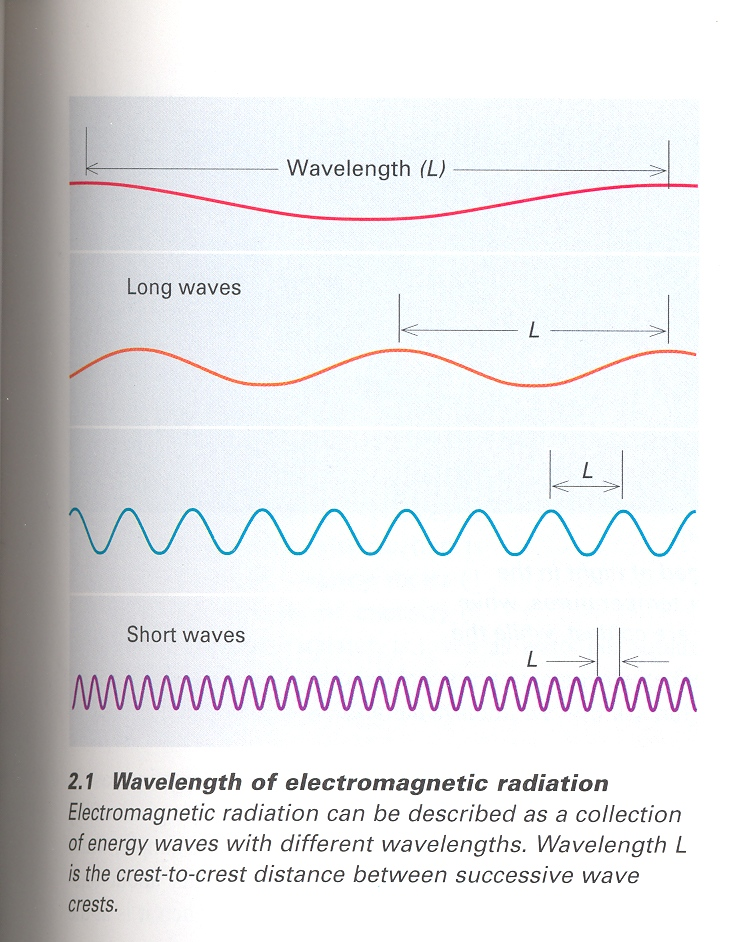 Záření a teplota
Dva základní principy emise elektromagnetického záření:
a) nepřímý vztah mezi vlnovou délkou záření daného tělesa a jeho teplotou (Slunce – ……….vlnové délky, Země – ………vlnové délky)
b) teplejší tělesa vyzařují mnohem více než tělesa chladnější (závislost na čtvrté mocnině absolutní teploty – ………………………
I =  * T4  (W.m-2)
I = celková intenzita záření (..jaké množství energie daná hmota vyzařuje)
T = termodynamická teplota
= Stefan – Boltzmannova konstanta 5,67.10-8       W.m-2.K-4
Sluneční záření
Slunce: jaderné reakce proton-protonového cyklu (přeměna vodíku na ……..) 
povrchová teplota cca ……….. °C
teplota jádra : cca 13,6 milionů °C
výkon Slunce 2,8*1026 W – rychlost elektromagnetického záření 300 000 km.s-1 – 8 1/3 min. než dorazí na Zemi
vzdálenější planety – méně energie od Slunce; Země – 1,7.1017W
Spektrum elektromagnetického záření
a) ………………….– 0,2-0,4 μm – pohlceno téměř úplně plyny v atmosféře – škodlivé pro živé organismy
b) viditelné záření – …….-……. μm – světelná energie – barva závislá na vlnové délce (fialové, modrá, zelená, žlutá, oranžová, červená) – jen malá část pohlcována
c) krátkovlnné infračervené záření – 0,7-3 μm – lidské oko není ne ně citlivé – snadno proniká atmosférou
a) + b) + c) = ………… záření
d) …………….. infračervené záření – > 3 μm – vydáváno chladnějšími objekty – pociťováno jako teplo
– označuje se jako ……….záření (tepelné snímkování)
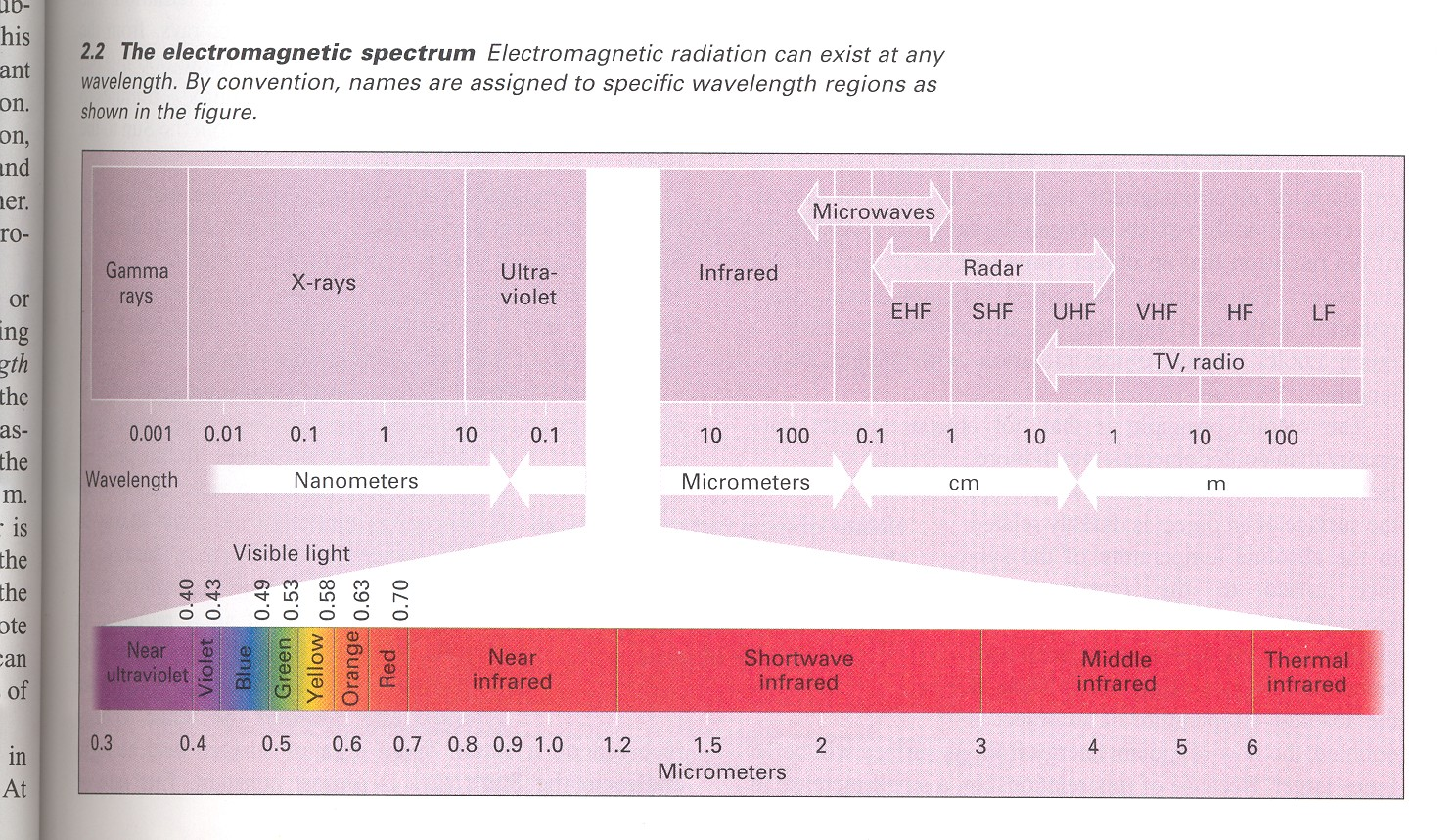 Charakteristiky slunečního záření
různá intenzita vyzařování podle vlnové délky: ultrafialové – ……%, viditelné – 41 %, krátkovlnné infračervené – …. % 
intenzita slunečního záření je největší ve viditelné části spektra
………………………..- celková intenzita elektromagnetického záření Slunce, dopadajícího na horní hranici atmosféry na jednotkovou plochu kolmou k paprskům při střední vzdálenosti Země-Slunce
Is = ……. W.m-2 +-0,3 %
Globální radiační bilance
Země stále pohlcuje krátkovlnné sluneční záření a vydává dlouhovlnné záření – radiační bilance
krátkovlnné záření je zčásti odráženo zpět do meziplanetárního prostoru (též oblaky, částicemi), zčásti pohlcováno v atmosféře a na aktivním povrchu (vzestup teploty)
dlouhovlnné záření uniká do meziplanetárního prostoru (pokles teploty)
dlouhodobě je příjem krátkovlnného záření vyrovnáván výdejem dlouhovlnného záření (zářivá rovnováha)
Energetická bilance
Be = B ± P ± Qv ± LV 

B =  radiační bilance
P = tok tepla (výměna tepla) mezi atmosférou a zemským povrchem 
Qv = tok tepla mezi zemským povrchem a jeho podložím
LV = tok tepla spojený s fázovými přeměnami vody
1. povrch je teplejší
než vzduch
2. povrch je chladnější 
než vzduch
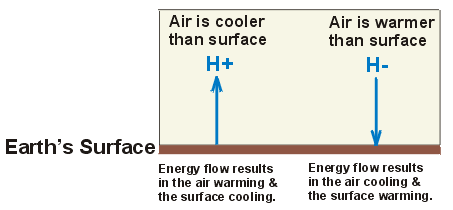 – P
+ P
Energie směřuje do atmosféry, 
povrch se ochlazuje
Energie směřuje k povrchu, 
ten se otepluje
P – tok tepla mezi atmosférou a zemským povrchem
Molekulární vedení
Turbulence + konvekce
1.Povrch je chladnější než podloží
2. Povrch je teplejší než podloží
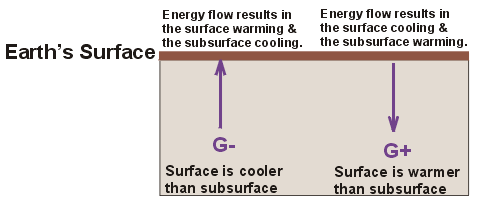 + Qv
-Qv
Povrch se otepluje
Povrch se ochlazuje
QV - Tok tepla do půdy
2. Vzduch je 
teplejší než povrch
1.Vzduch je 
chladnější než povrch
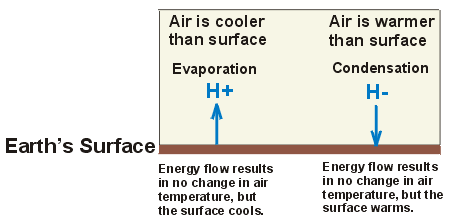 - LV
+LV
Povrch se ochlazuje vzduch se nezahřívá
Vzduch se neochlazuje, povrch se zahřívá
LV – tok tepla spojený s fázovými přeměnami vody
Energetická bilance šipka = směr zisku energie
R
LV
R
P
LV
P
1
2
Qv
Qv
DEN
NOC
Insolace
sluneční záření je proměnlivé v závislosti na čase a na místě na Zemi
insolace – tok dopadající sluneční energie na exponovaný povrch pro sférickou Zemi bez atmosféry (W.m -2) – závisí na výšce Slunce (maximální pro Slunce v zenitu)
-výška Slunce závisí na zeměpisné šířce, části dne a části roku
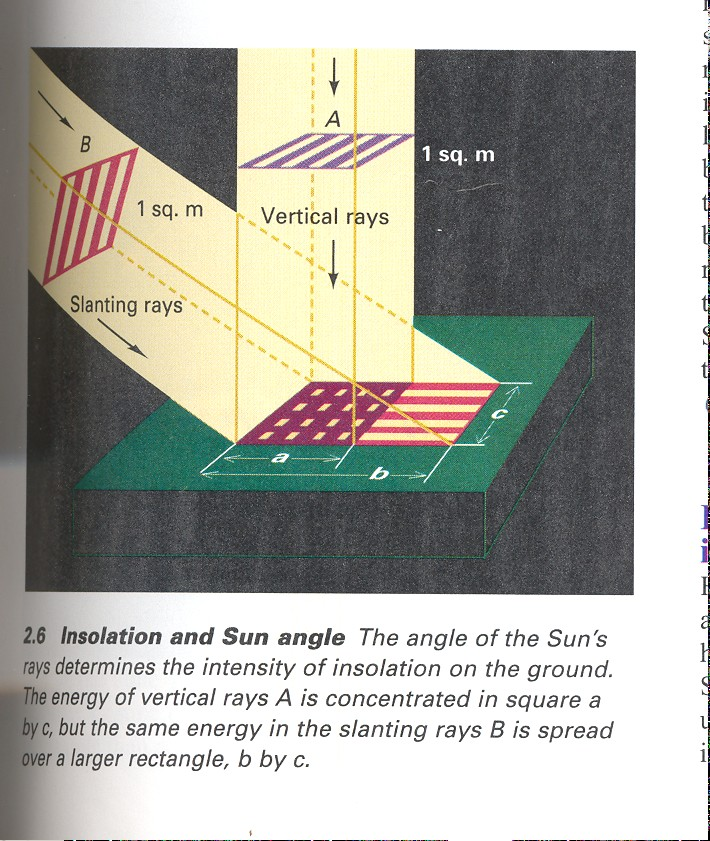 Dráha slunce na obloze
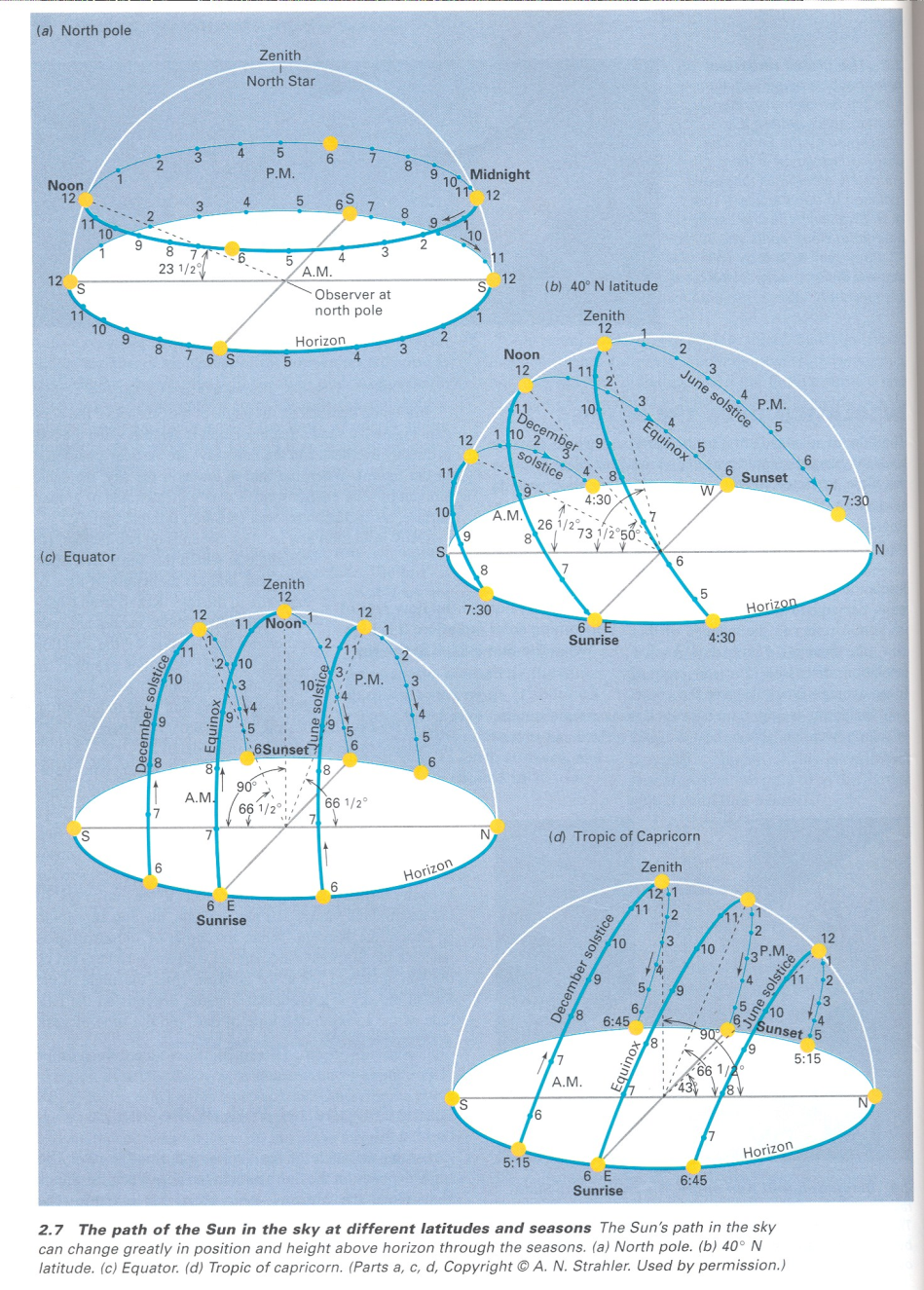 Denní insolace během roku
denní insolace závisí na úhlu dopadu slunečních paprsků a době expozice (tedy na zeměpisné šířce a roční době)
v pásmu mezi obratníky existují dvě maxima (na rovníku v době rovnodenností), která se od rovníku k obratníkům přibližují až splývají v jedno maximum
mezi obratníky a polárními kruhy – maximum při letním slunovratu, minimum při zimním slunovratu
mezi polárními kruhy a póly – minimum nulové postupně se rozšiřující na půl roku
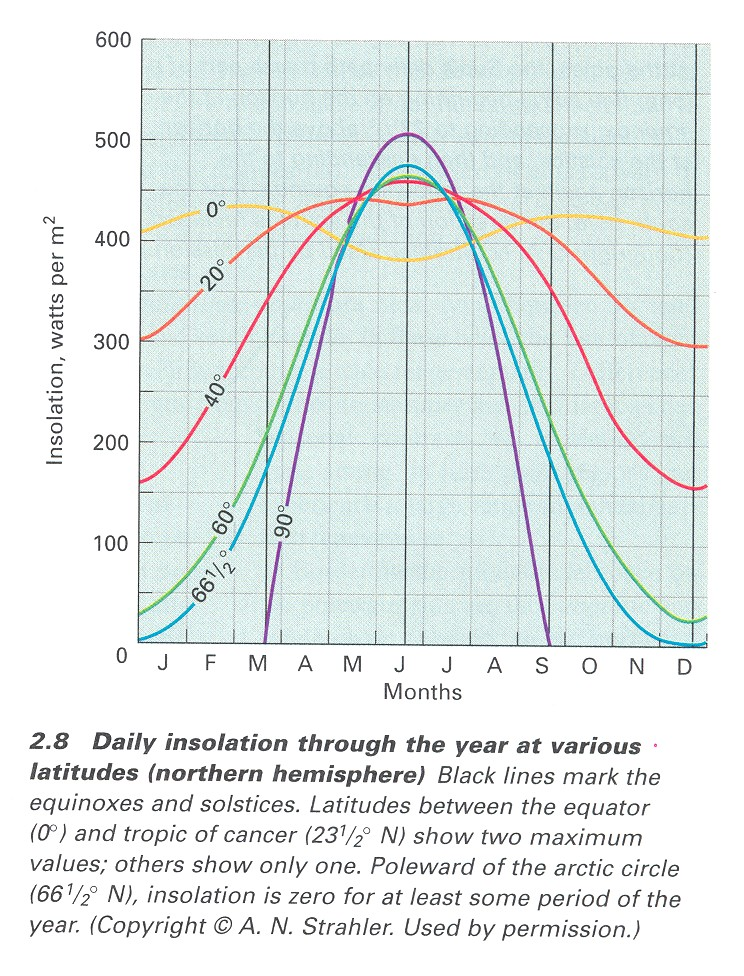 Roční insolace dle zeměpisných šířek
roční insolace plynule klesá od rovníku k pólu – na pólu asi 40 % hodnoty insolace na rovníku
díky sklonu zemské osy je významná část insolace přerozdělena od rovníku k pólům a střídají se roční období
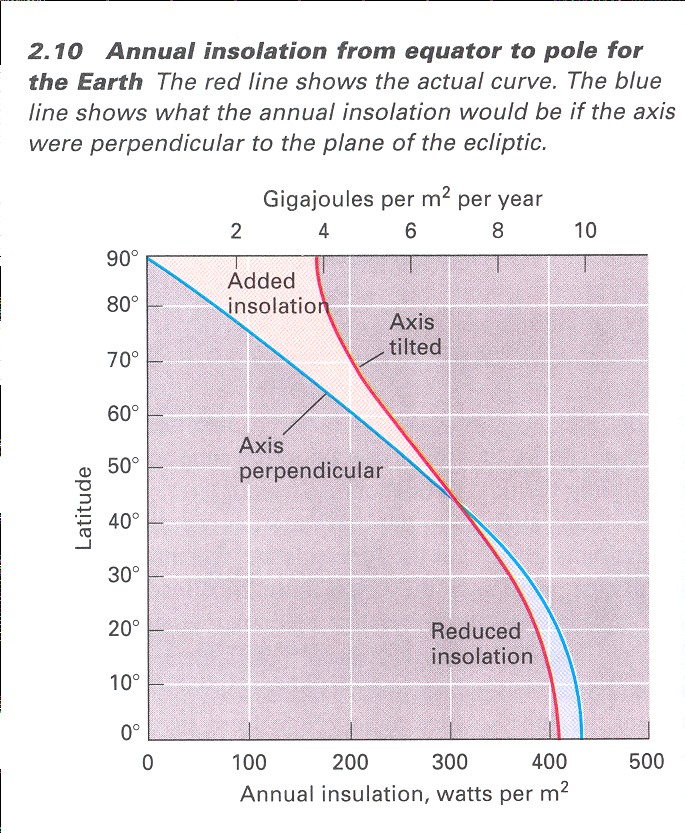 Světové šířkové zóny
……………………..(10° s.š. – 10° j.š.) – intenzivní insolace během roku, dny a noci téměř stejně dlouhé
……………………..(10-25° z.š.) – roční cyklus, velká roční insolace
……………………..(25-35° z.š.)
pás mírných šířek (35-55° z.š.) – velké rozdíly ve výšce Slunce a délce dnů a nocí mezi zimou a létem
…………………….. (……………………..) pás (55-60° z.š.)
…………………….. (……………………..) pás (60-75° z.š.) – velké rozdíly v délce dne a v insolaci
……………………..(nad 75° z.š.) – dominuje vždy téměř půl roku polární den a polární noc
Ozon – rovnováha v atmosféře
stopový plyn, tvořený 3 atomárními kyslíky (O3)
90 % ve stratosféře, asi 3/4 v 15-30 km – ozonosféra
měření ……….
…………………….– celkové množství O3 ve vertikálním sloupci o základně 1 cm2 (100 DU odpovídá při normálním tlaku a teplotě 298K vrstva O3 o tloušťce 1 mm)
geografické rozložení: růst koncentrací od minim v oblasti rovníku (cca 250 DU) k maximům na 60º z.š. (cca 400 DU), odtud pokles k pólům, koncentrace v Arktidě vyšší než v Antarktidě
roční chod: maximum na jaře, minimum na podzim
Chapmanova teorie
Vznik:
UV-záření o L < 0,242 μm – disociace kyslíku: O2 + hν  2O
reakce atomárního a molekulárního kyslíku: O + O2 + M  O3 + M
Zánik:
disociace O3 zářením s L < 1,2 μm: O3 + hν  O + O2, popř. reakce O3 s atomárním kyslíkem: O3 + O  O2 + O2
katalytické reakce:  O3 + X  OX + O2
                                         OX + O  X + O2
katalyzátory: 
	radikály dusíku NOX (NO, NO2) – 70 % v 15-35 km
	radikály vodíku HOX (HO, HO2) – 70 % nad 50 km
Složení atmosféry
hmotnost 5,157.1018 kg
rozložení hmotnosti: … % do 5-6 km, … % do 16 km, 99 % do … km => s rostoucí vzdáleností od povrchu hustota atmosféry klesá
hlavní plynné složky atmosféry v suchém čistém vzduchu + podíly (objemový + hmotnostní):
	A)……….
	B)……….
	C)……….
	D)stopové plyny
Atmosférické aerosoly?
Ozonová díra_1
ozonová díra – drastický úbytek celkového ozonu, pozorovaný v …………….. v září-říjnu v porovnání s koncem 70. let
halogenované uhlovodíky: lehké uhlovodíky (zejména methan CH4 a ethan C2H6), v nichž vodík je nahrazen, v atmosféře mají velmi dlouhou životnost, např. 100 let, ozonová díra může vzniknout kdekoliv, kde jsou příznivé meteorologické podmínky (1992 – ozonová díra nad Evropou), ozon způsobuje poškození zraku a kůže, menší imunitu
Ozonová díra_2
atomy fluoru F a chloru Cl (chlorofluorouhlovodíky – CFC – též ….., hydrochlorofluorouhlovodíky – HCFC)
atomy bromu Br (bromované uhlovodíky, též …..)
vlastnosti: plyny nebo lehce těkavé kapaliny – nehořlavost, nejedovatost, chemická netečnost, domnělá ekologická nezávadnost – prudký nárůst produkce
použití:…………….
Mechanismus působení na O3
průnik z troposféry do stratosféry
vůči O3 inertní sloučeniny Cl (chlorovodík HCl, chlornitrát ClONO2)
v polární noci na částicích polárních stratosférických oblak (PSO) – aktivní formy (Cl2, HOCl)
PSO – polární vortex, teploty kolem –80 ºC
časně zjara působením slunečního záření uvolňován aktivní Cl – katalytické reakce – zánik O3
pokles O3 v Antarktidě větší než v Arktidě (nestabilní vortex, vznik PSO méně častý)
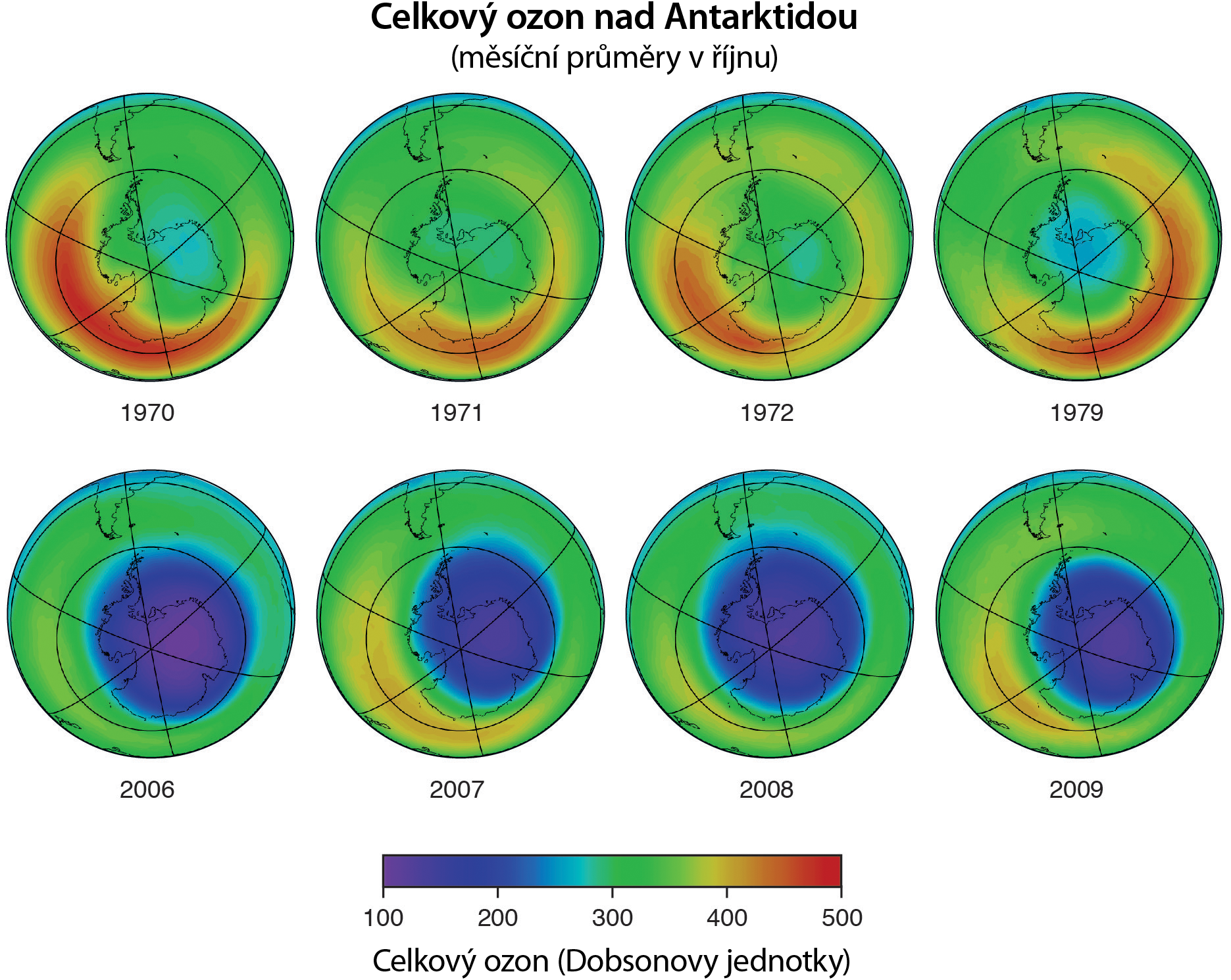 GEB – ztráty záření
molekuly a částice ve vzduchu rozptylují sluneční záření všemi směry – rozptýlené záření => vjem bílého dne
část záření, která je rozptýlena zpět do prostoru, se označuje jako difuzní odraz (asi 5 % přicházejícího slunečního záření)
pohlcování záření při průchodu atmosférou (asi 15 % přicházejícího záření)
pohlcování záření se může měnit výrazně podle prostředí
oblaka mohou odrážet 30-60 % přicházejícího záření a pohlcovat 5-20 %; v případě husté oblačné vrstvy může být při povrchu jen 10 % z dopadajícího záření
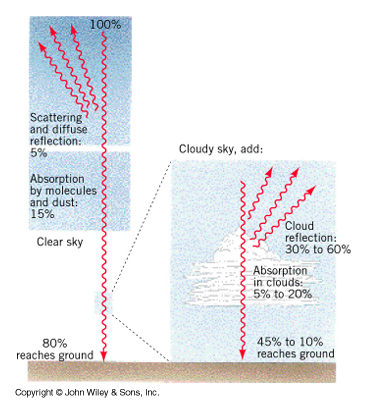 GEB – albedo
albedo – ……………………………..
albedo určuje, jak rychle se povrch vystavený insolaci zahřívá
např. albedo sněhu ………….% - odráží většinu záření, zahřívá se pomalu
albedo Země měřené pomocí družic – …….%  
přímé sluneční záření nevadí sněhu, sníh rychleji taje pomocí teplého vzduchu
Skleníkový efekt
atmosféra je dobře propustná pro krátkovlnné záření, ale pohlcuje dlouhovlnné vyzařování zemského povrchu, skleníkový efekt je normální, problém je jeho zesilování
kdyby nebyla atmosféra, vznikla by tzv. ………………………..(všechno záření by se odráželo)
bez skleníkového efektu by byla Země chladným neobývatelným místem, pokud by bylo jen krátkovlnné a dlouhovlnné záření, atmosféra by se ochlazovala, Země by se oteplovala => není to díky latentnímu a turbulentnímu toku tepla
v důsledku antropogenní činnosti růst koncentrací plynů, přispívajících k zesilování skleníkového efektu – tzv. skleníkové plyny (………………………..)
hlavní zdroj skleníkových plynů – ………………………
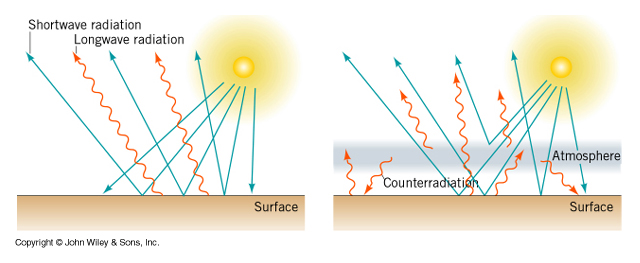 GEB – atmosféra – aktivní povrch
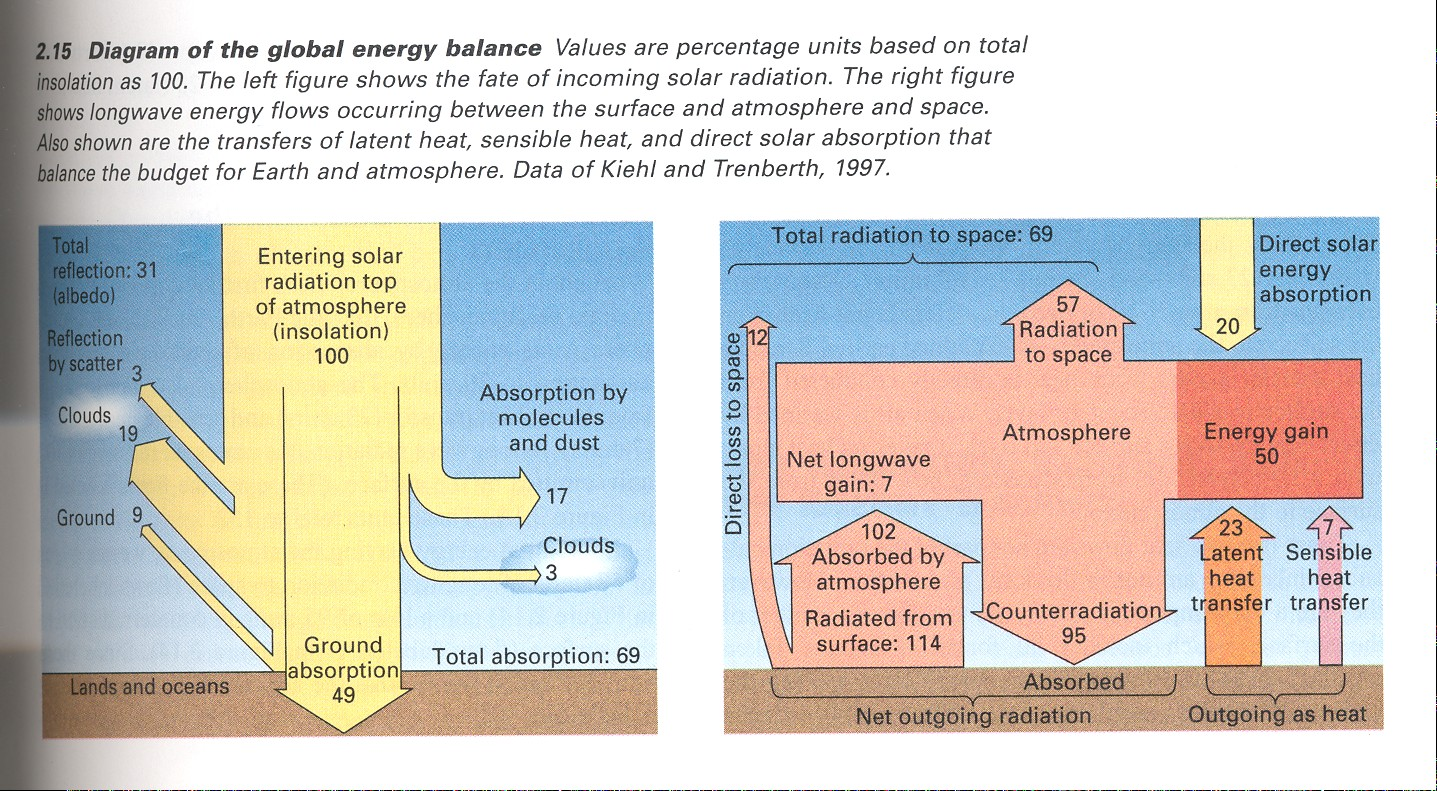 GEB – shrnutí_1
Bilance krátkovlnného záření:
albedo systému zemský povrch - atmosféra 31 %
pohlcování v atmosféře 20 %
pohlceno zemským povrchem 49 %
Bilance dlouhovlnného záření:
vyzařování zemského povrchu 114 %, z čehož 102 % pohltí atmosféra a zbytek 12 % uniká do meziplanetárního prostoru (atmosférické okno)
zpětné záření atmosféry 95 %
GEB – shrnutí_2
Zemský povrch: 
49 (krátkovlnné) + 95 (dlouhovlnné) = 144 %, takže 144 (zisk) – 114 (ztráta) = zisk 30 % 
tento zisk se předává do atmosféry latentním tokem tepla (23 %) a turbulentním tokem tepla (7 %), takže ztráta zemského povrchu činí celkově 114 (dlouhovlnné) + 23 + 7 = 144 % 
Atmosféra:
ztráta: 57 % do meziplanetárního prostoru, 95 % k zemi jako zpětné záření atmosféry, tj. 152 %
zisk: 102 (dlouhovlnné) + 20 (krátkovlnné pohlcené) + 23 (latentní tok) + 7 (turbulentní tok) = 152 %